§ 13

ФОРМИРОВАНИЕ 
СРЕДНЕВЕКОВЫХ
 ГОРОДОВ
Задание
Какие изменения в хозяйстве средневековой Европы привели к возникновению городов?
Выделение  ремесла из сельского хозяйства.
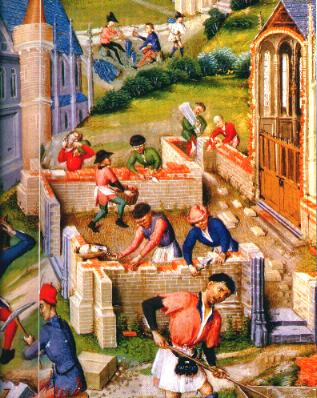 X –XI вв.  
рост городов
Причины возникновения городов
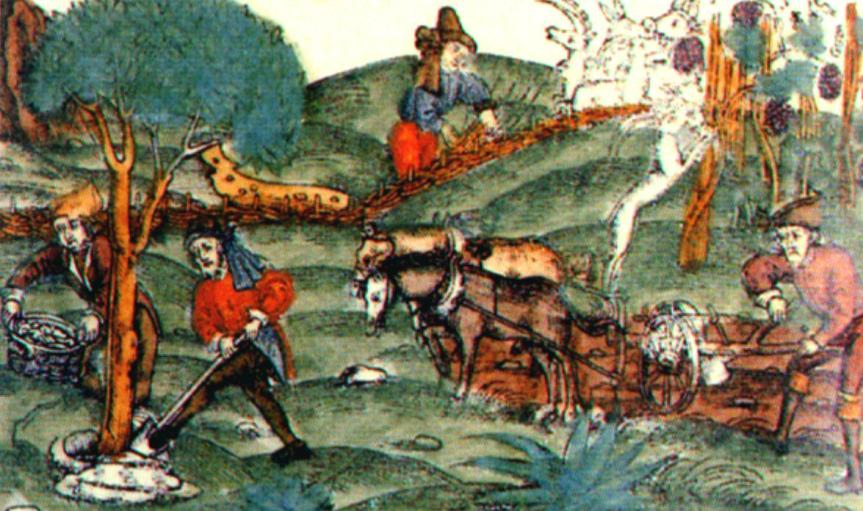 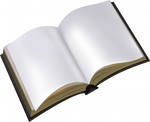 Стр. 
103-104,
104-105
Докажите!
Успехи в развитии сельского хозяйства
V:   Выросли урожаи, стали разнообразнее продукты
Почему?
Отделение  ремесла от сельского хозяйства
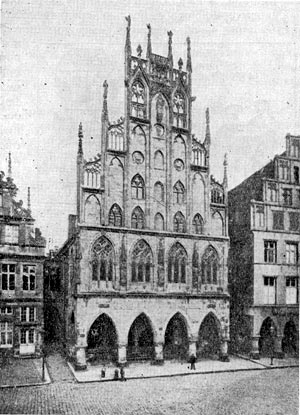 Места появления городов
около крупных монастырей и замков
на пересечении дорог
вблизи переправ через реки
около морских гаваней
Почему?
Город – вид поселения -                  это центр ремесла и торговли. Горожане – слой общества.Возникновение и рост городов – закономерное следствие отделения ремесла от земледелия.
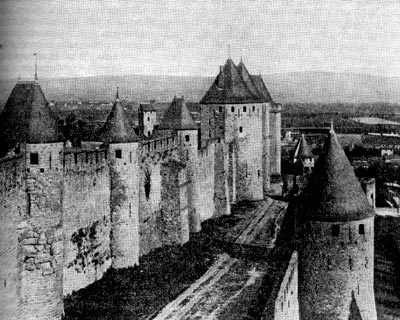 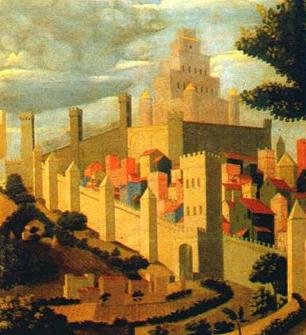 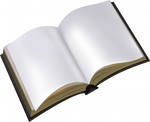 Как защищали горожане свой город?
Стр. 105,
106
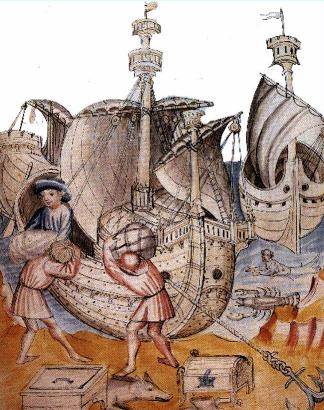 Где возникали первые города?
БОРЬБА  ГОРОЖАН  С          СЕНЬОРАМИ.
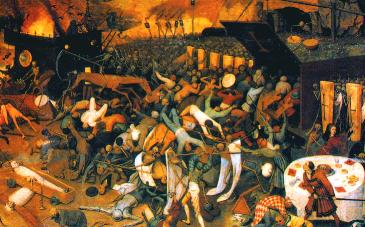 Задание
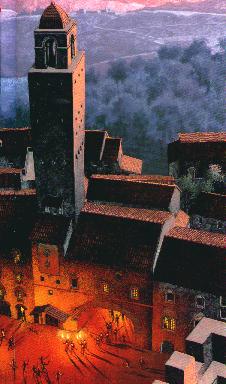 Почему города боролись за свою независимость?
Города возникали на земле феодала.                          
В начале сеньоры освобождали новых жителей от уплаты податей. 
                          Почему?
Но с ростом городов сеньоры                              стремились получить с них                                     больше дохода.
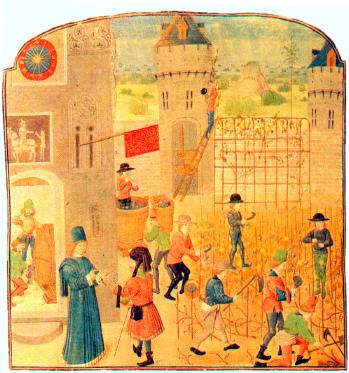 R: восстание горожан
свободные
откуп
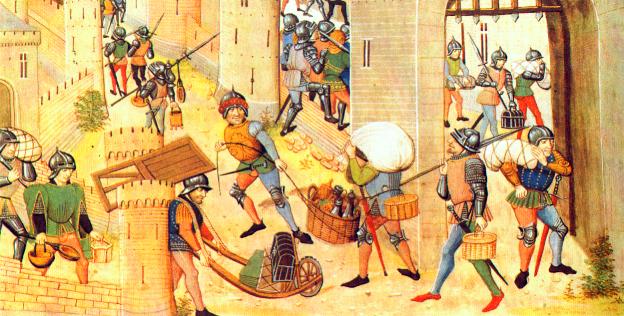 Освободившиеся города становились коммунами.                                                 Города платили налоги королю.
Избирается горожанами,
ведает казной, судом,
войсками
Городской Совет
(самоуправление)
Глава Совета
Мэр (бургомистр)
Горожане были освобождены от 
личной зависимости.
«Городской воздух делает свободным»«Год и день»
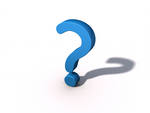 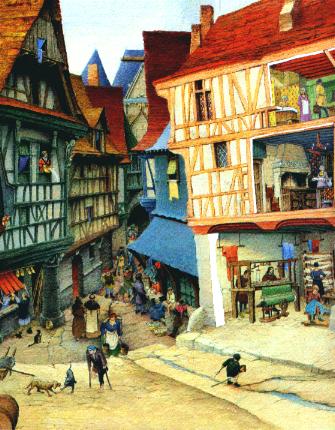 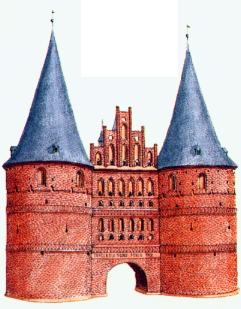 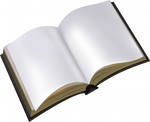 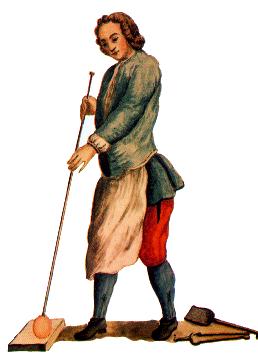 Мастерская ремесленника
Стр. 106
Мастер
 Подмастерье
 Ученики
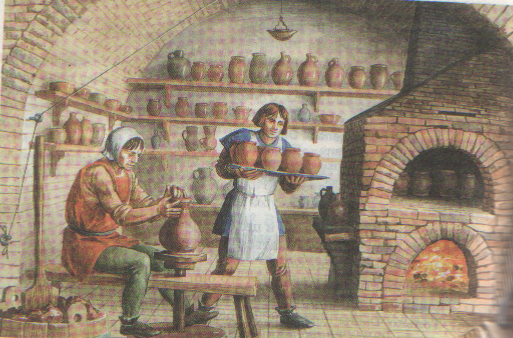 Чем различалось положение ученика и подмастерья?
Ремесленный цех
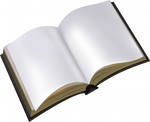 Стр. 108
Цех: 
(от нем. «пирушка») - союз ремесленников одной специальности
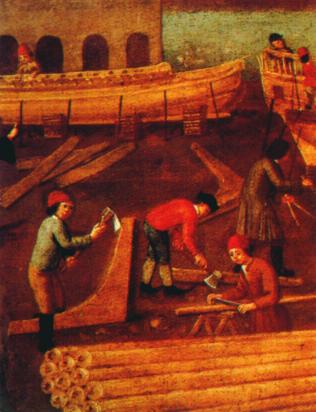 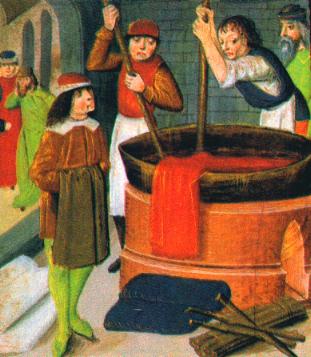 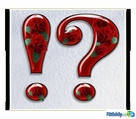 Роль цехов в жизни города.
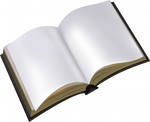 Стр. 109
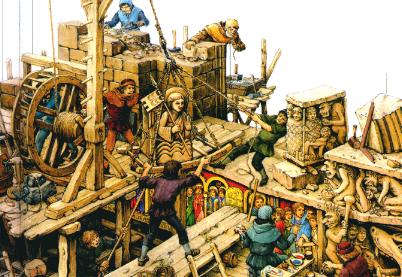 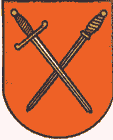 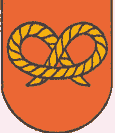 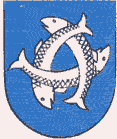 Торговля и банковское дело
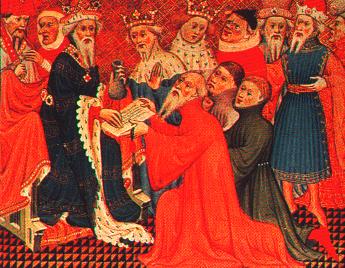 Задание
Докажите, что торговля разрушала натуральный характер хозяйства, и способствовала развитию 
рыночных отношений.
Торговцы вели дело на свой страх и риск.  Дороги были плохими, товары падали с телег и по закону становились добычей землевладельца. 
«Что с возу упало. То пропало»
На них нападали пираты и грабители.
Для защиты своего дела купцы объединялись в гильдии. 
Они нанимали охрану для своих караванов.
Особенно выгодным делом считалась торговля с Востоком.
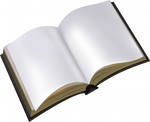 Стр. 112
Почему?
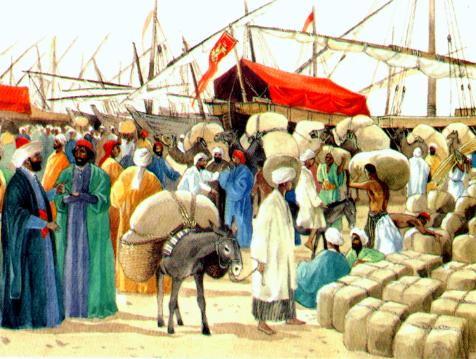 Ганза – «союз», «товарищество»
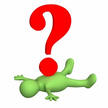 Ярмарки и  банки.
Центром торговли в  Европе становились ярмарки. Они собирались 1-2 раза в год и на них приезжали купцы их многих стран. На ярмарках выступали артисты, шел обмен новостями.
    Держать ярмарку в городе было очень выгодно, т.к. она приносила огромный доход.
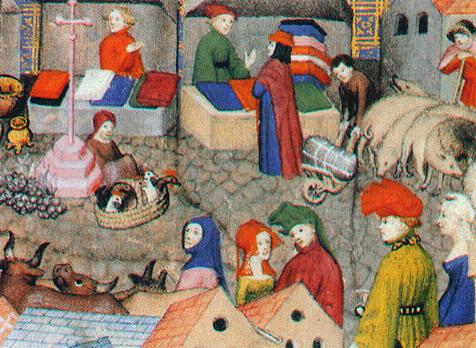 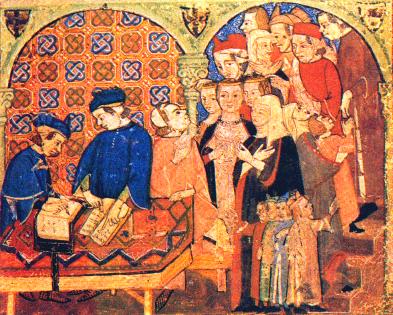 Купцы из разных стран                                 нуждались в иностранной                                   валюте и на ярмарках                                     появились менялы. 
    За обмен они брали                                          определенный  % и                                               быстро богатели. 
   Скоро менялы стали                                ростовщиками - т.е. давали деньги в долг под %. 
    Из них появились банкиры. 
    В их руках оказались сконцентрированы огромные деньги.
Домашнее задание
§ 13-14